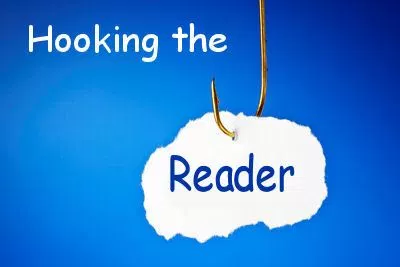 The Lead
The lead is the beginning or introduction to your story.
A lead draws the reader into your story.
A good lead HOOKS readers from the beginning and makes them excited to continue reading.
Types of Leads
Dramatic or Surprise Lead
“Mother died yesterday. Or maybe yesterday; I can’t be sure.” 

The Stranger
Action Lead
I gulped my milk, pushed away from the table, and bolted out of the kitchen, slamming the broken screen door behind me. I ran down to our dock as fast as my legs could carry me. “Scott!” he bellowed again.
Imagery or Sensory Detail Lead
Mile upon mile of brown Pennsylvania hills unfolded as I drove in and out of the curves and over the crests of Interstate 70. The world’s worst forest fire could not have caused more destruction - and all because of the gypsy moth.
Dialogue Lead
“Scott! Get down here on the double!” Dad bellowed. His voice sounded far away.
	“Dad?” I hollered. “Where are you?” I squinted through the screen door but couldn’t see him.
	“I’m down on the dock. MOVE IT. You’re not going to believe this,” he replied.
Title Lead
“Seems like everything good that happens in my house happens in my momma’s kitchen.”

In My Momma’s Kitchen
Character Lead
“Some say Leroy Paige was born six feet three and half inches tall, 180 pounds, wearing a size fourteen shoe . . . It would take him eighteen years to grow to that size and about half that amount of time to realize that his hand and a baseball were a perfect match.”
Satchel Paige
Mood and Time Lead
“It was a dark and stormy night.”


Paul Cifford
Circular Lead
Beginning: “People often ask me, “What is your favorite sport?” My answer is always the same: ‘Baseball.’”
Ending: “And that’s why I love baseball.”
My Entire Football Career
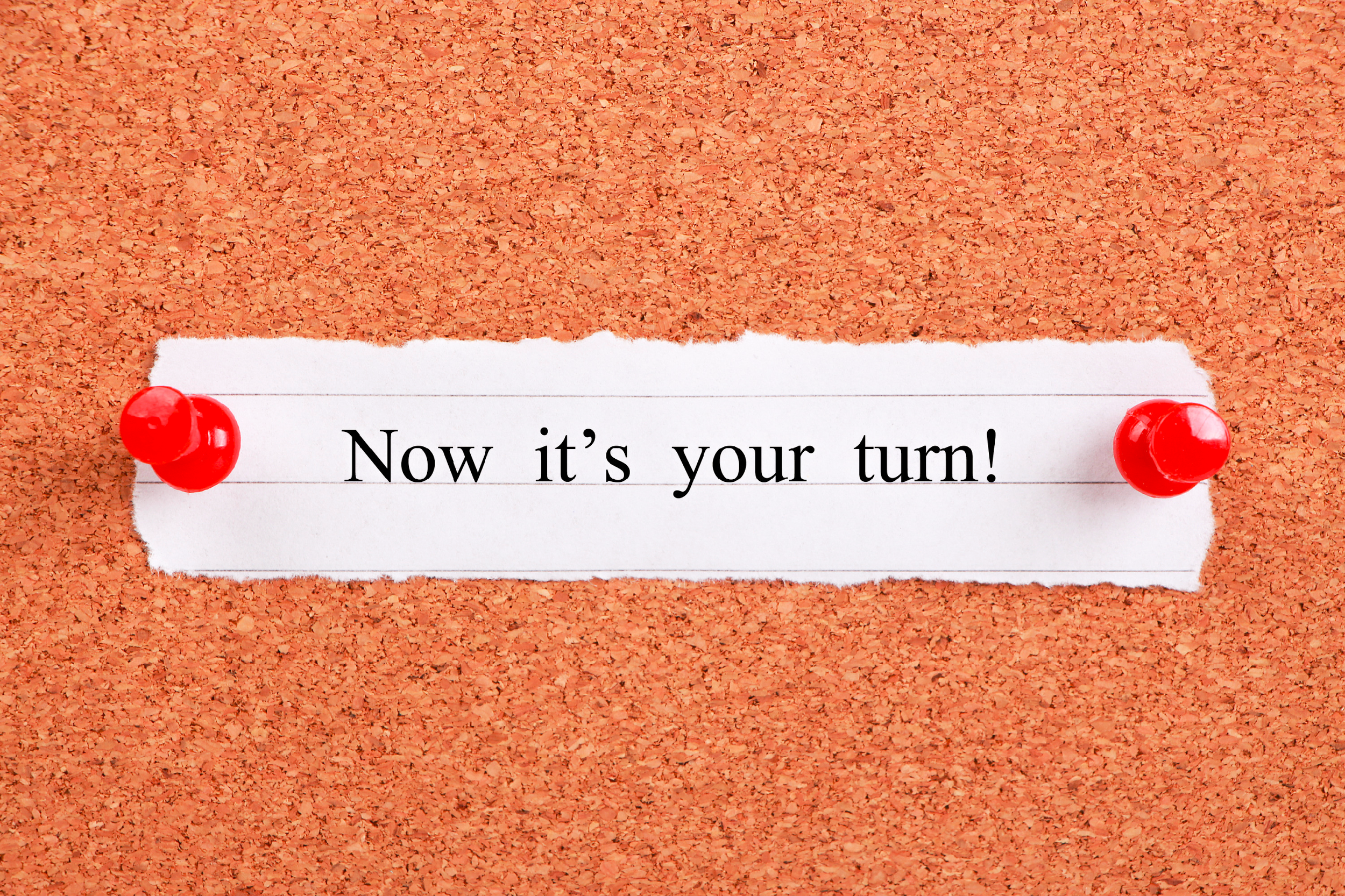